DAESH (el Estado Islámico) a través de sus revistas: DABIQ, RUMIYAH y DAR AL ISLAM (en inglés y francés con términos en árabe) durante el liderazgo de Abu Bakar al-Bagdadí 2014 a 2017.
maestra Tania tamayo cendejas
Amei, mérida, 21 DE OCTUBRE DE 2023
Agenda
Preguntas de investigación
Objetivos de investigación
Acercamiento epistemológico
Hipótesis
Resumen de los tres capítulos
Yihad: continuidades y divergencias en el pensamiento islámico
Narrativas maestras clave (Halverson)
Sugerencias para análisis y reflexión
Fuentes de investigación
Información de la moderadora
20XX
PRESENTACIÓN DE LA CONFERENCIA
2
Preguntas de investigación
¿Cómo se define una palabra, un texto, un discurso, o narrativa, y cómo se analiza lo que contiene y  lo que excluye a propósito?
N.º
1
N.º
¿Quiénes y cómo han usado la palabra yihad en sus textos o discursos a través del tiempo?
2
N.º
¿Cómo Daesh define y utiliza la palabra yihad en sus revistas Dabiq, Rumiyah y Dar al Islam?
3
20XX
PRESENTACIÓN DE LA CONFERENCIA
3
Objetivos de investigación
Conocer la sociolingüística como epistemología con la que se analiza cómo se usa una palabra, un texto, un discurso, o narrativa, y lo que no se menciona en ella.
N.º
1
N.º
Investigar algunos de los pensadores y cómo han usado la palabra yihad en sus textos o discursos a través del tiempo
2
Analizar cómo Daesh construye el término yihad en sus revistas al reconocer las distintas narrativas y discursos utilizados en ellas.
N.º
3
20XX
PRESENTACIÓN DE LA CONFERENCIA
4
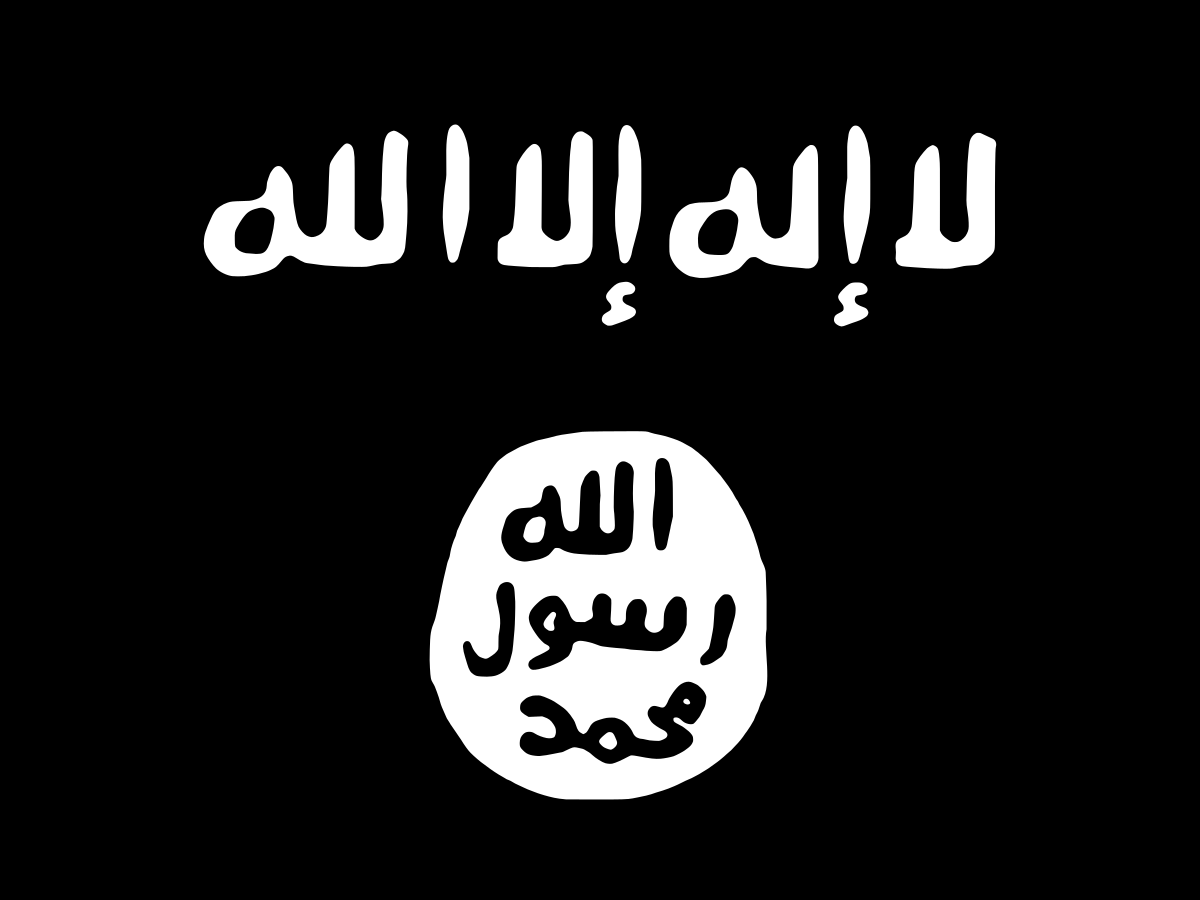 Acercamiento epistemológico
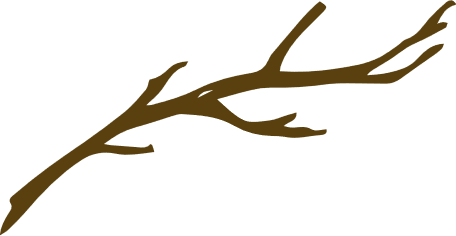 La sociolingüística (no seguridad nacional) ofrece la Teoría del Discurso y Narratología como metodologías para analizar los textos: discursos y narrativas de formaciones yihadistas como Daesh (Estado Islámico). Comparar su término de yihad con otras, observamos las relaciones entre el lenguaje, el contexto,  el poder y el conocimiento en la construcción de historias. Sabremos cómo Daesh usa el conocimiento de ciertos ejes temáticos tratados por la tradición político-religiosa intelectual del islam, y temas del mundo musulmán moderno como la idea del Estado Nación.
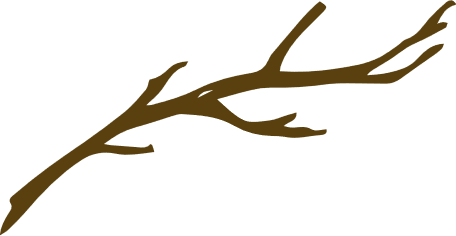 20XX
PRESENTACIÓN DE LA CONFERENCIA
5
Hipótesis
Al revisar y comparar las interpretaciones de al-Qaeda, así como las exégesis medievales de Ibn Taymiyyah, post coloniales de Sayyd Qutb y Muhammad Abduh, se podrá separar y analizar el aparato discursivo y narrativo de Daesh, revistas donde usa y construye conocimiento definiendo qué es yihad, quiénes son sus enemigos (las otredades), así como cuáles son sus objetivos políticos y satisfacciones durante el liderazgo de Abu Bakr al-Baghdadi (2014-2017).
20XX
PRESENTACIÓN DE LA CONFERENCIA
6
“una narración está hecha de palabras, las cuales tratan de reflejar o plasmar ideas, y el mejor modo de hacerlo, quizás el único, es por medio de la imagen contenida en las resonancias de la palabra.”
Ana Rosa González Matute, Un caracol en la Estigia, 1998:XV
20XX
PRESENTACIÓN DE LA CONFERENCIA
7
Resumen de la tesis
Aplicaciones y limitaciones de aportaciones de la sociolingüística, como la narratología y la teoría del discurso, y proponer un aparato metodológico conceptual para el estudio del yihadismo
Interpretaciones del término yihad, como al-Qaeda, así como de las exégesis de la edad media, como Ibn Taymiyyah, y de las posturas de pensamiento de la época colonial y poscolonial, como Sayyd Qutb y Muhammad Abduh,
Relación y diferencias entre  otras exegesis y los discursos de la yihad de Daesh, respecto a la construcción de sus historias, otredades, así como de sus metas y satisfacciones durante el liderazgo de Abu Bakr al-Baghdadi de 2014-2017.
20XX
PRESENTACIÓN DE LA CONFERENCIA
8
“Si les demuestran a ustedes, por ejemplo, que descienden del mono, será inútil que tuerzan el gesto: tendrán que aceptarlo. Si les prueban que una sola gota de su propia grasa debe ser más estimable para ustedes que cien mil del prójimo y que a eso van a parar todas las virtudes, todas las obligaciones y otras fantasías y prejuicios, no tendrán más remedio que admitirlo, porque dos y dos son cuatro.”
Fiódor Dostoyevski, Memorias del subsuelo, 1864
20XX
PRESENTACIÓN DE LA CONFERENCIA
9
Yihad: continuidades y divergencias en el pensamiento islámico
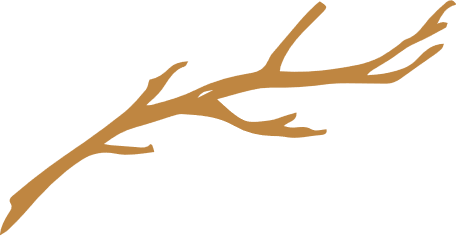 Muhammad Abduh, el revisionismo para reducir la brecha entre el islam y la occidentalización S.XIX.
Risālat al Tauhid
Ibn al-Farabi (m. 950 ): la yihad como esfuerzo armado para la “guerra justa”: darle a cada quien lo que merece (amigo/enemigo)
Ibn Taymiyyah (m. 1328) : la yihad del verdadero creyente y su deber de la espada
Sayyd Qutb VS la yahiliyyah occidental
Maalim fi l-Tariq, Milestons, S.XX
20XX
PRESENTACIÓN DE LA CONFERENCIA
10
Narrativas maestras clave Halverson (2011)
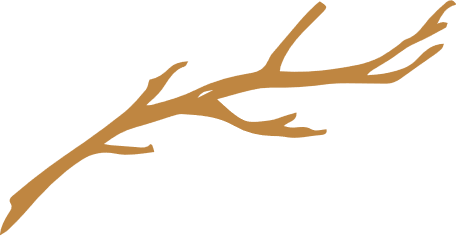 La batalla de Badr: con la ayuda de Dios (sic) y sus ángeles en el campo de batalla, y a pesar de las bajas probabilidades, los primeros musulmanes vencieron a un ejército mucho más grande y equipado de incrédulos de Mecca.
Los Hipócritas: después de migrar de la ciudad de Mecca a Medina [Yatrib], los musulmanes acusaron a un grupo que profesaba ser musulmán, pero en privado no creía, que sólo usaba el islam por conveniencia política mientras esperaban la derrota de los musulmanes en el conflicto sucediendo en Mecca.
Batalla de Khaybar: en medio del conflicto de Mecca, hubo un asedio pagano en Medina. Las tribus judías [como Banu Qurayza y Banu Nadir] fueron acusadas de romper el pacto [del año 622] con los musulmanes, conocida como la constitución de Medina, y fueron castigadas por traición.
Batalla de Karbala: en Karbala [en Irak], fue masacrado Husáin ibn Ali [hijo del cuarto sucesor del Profeta Muhammad] por Yazid I hijo del califa omeya Muawiya. Califato mostrado como corrupto y vil por el shiísmo [yihadista], que concluye que “es mejor morir que vivir bajo la tiranía.”
20XX
PRESENTACIÓN DE LA CONFERENCIA
11
Sugerencias para análisis y reflexión
Arriesgar a cambiar los enfoques de investigación de estos grupos armados más allá del terrorismo
N.º
1
N.º
Escuchar las ideas contenidas en los textos y la historia acerca de las formaciones yihadistas
2
N.º
Analizar agrupaciones desde sus producciones discursivas para observar el fondo del poder
3
20XX
PRESENTACIÓN DE LA CONFERENCIA
12
Fuentes de investigación
Dabiq, Rumiyah y Dar al-Islam
Arte y violencia. El poder de crear y el poder de destruir. Maestro Alfonso Camargo Caballero, Centro Educativo Truper, Museo de Historia y Tolerancia, Nov 2021.
Morir para contar. Documental, dir Hernán Zin, 2018, España.
20XX
PRESENTACIÓN DE LA CONFERENCIA
13
Fuentes de investigación
Punto de inflexión: el 11S y la guerra contra el terrorismo. Programa de investigación dirigido por Dir. Brian Knappenberger, 2021.
Yo soy la revolución. Dir. Benedetta Argentieri, Kurdistán, 2018.
Dinklage, Peter y Ginsberg, David.  2017. How to become a tyrant. Estados Unidos: Netflix. Serie documental traducida al español: “Cómo se convirtieron en tiranos.”
20XX
PRESENTACIÓN DE LA CONFERENCIA
14
GRACIAS!Maestra Tania Tamayo
2015-Relaciones Internacionales, FCPyS UNAM, donde fui Profesora Adjunta de Teoría y Metodología y de Historia de las Relaciones Internacionales de 1804-1945, y participé en la creación de la revista de Geopolítica. 2017-English as a Second Language, Westchester Community College, NY. 2021-Maestría de Estudios en Asia y África, especialidad en Medio Oriente por El Colegio de México. 2023.Árabe B1 en Qalam wa Lawh Center, Rabat Marruecos.
Actualmente combino la docencia de la lengua y literatura inglesa con clases de Relaciones Internacionales como Seminario de Titulación, Ciencia Política y Sociología, Geoeconomía y Geopolítica, y Derechos Humanos y Justicia Global.
Tel. 55 1077 1936
ttamayo@colmex.mx
https://www.linkedin.com/in/tania-tamayo-cendejas-476522a2/
20XX
PRESENTACIÓN DE LA CONFERENCIA
15